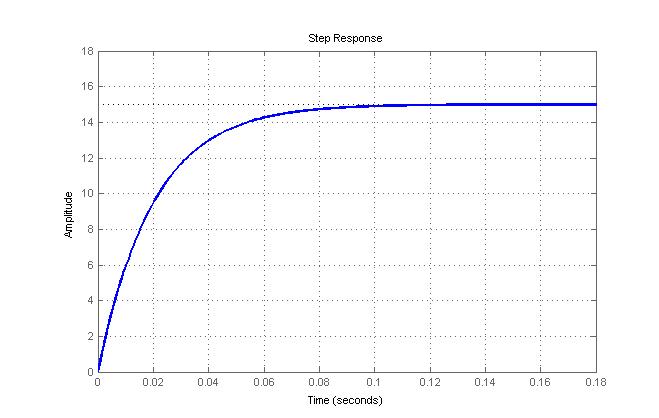 Exercise 1
For the unit step response shown in the following figure, find the transfer function of the system. Also find rise time and settling time.
Let, the transfer function
Solution
Final output = 15
63% of the final output is 15 x 0.63 = 9.45
Time to reach 9.45 is 0.02
Therefore, time constant = 0.02
Exercise 2
Find the ramp response for a system whose transfer function is:
Solution
Using partial fraction:
The inverse Laplace Transform:
Exercise 3
For the unity feedback system with a unit step input, find:
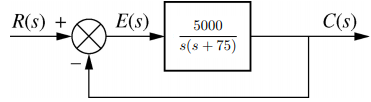 Closed-loop transfer function.
Damping ratio, the natural frequency and the expected percent overshoot.
The settling time.
Solution
Closed-loop transfer function
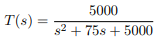 The expected percent overshoot
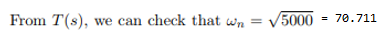 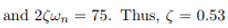 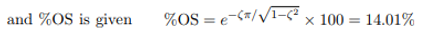 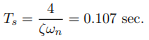 3 The settling time
Exercise 4
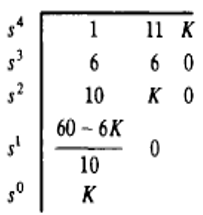 Solution
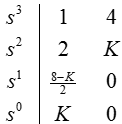 Exercise 5
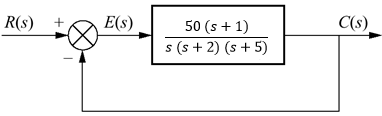 Given the following non-unity feedback system, find the following:
Evaluate the static error constants and find the expected error for the
standard step, ramp, and parabolic inputs.
expected Steady state error
Solution
the static error constants
Exercise 6
For the unity feedback system shown below, find:
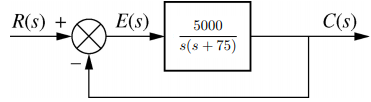 Solution